dx: tamaño de las partículas tal x el porciento pasa por el tamiz. De tal forma que 100-x es lo que queda retenido por la malla de abertura x.
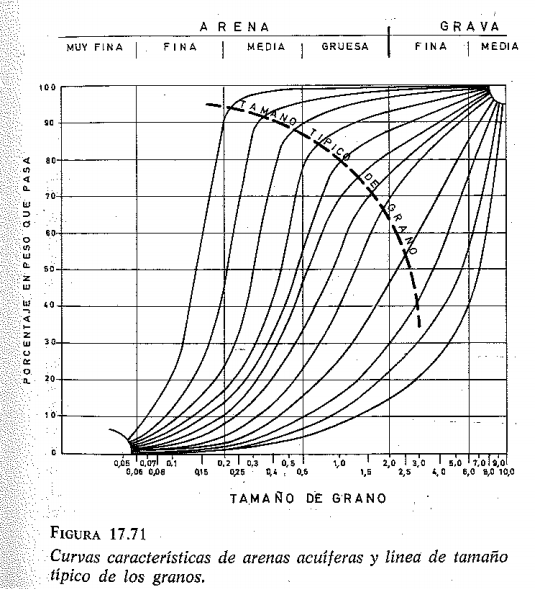 Coeficiente de uniformidad: razón del tamaño d60 al tamaño d10 (d60/d10). Si la curva es sobre lo retenido es d40/d90.
Tamaño efectivo: tamaño del tamiz que retiene 90% de las arenas del acuífero, o que deja pasar el 10%.
Método de Johnson, para filtros de ranura continua
Se hace la curva granulométrica de cada estrato, se determina el estrato formado por material más fino y el relleno de grava se selecciona en base a la curva granulométrica. 
- S e multiplica el tamaño de d70 (retenido), o d30(pasa) por un factor de 4 (fino y uniforme), 6 (más grueso y no uniforme) de 6-9 cuando material granulometría poco uniforme y tiene limo.
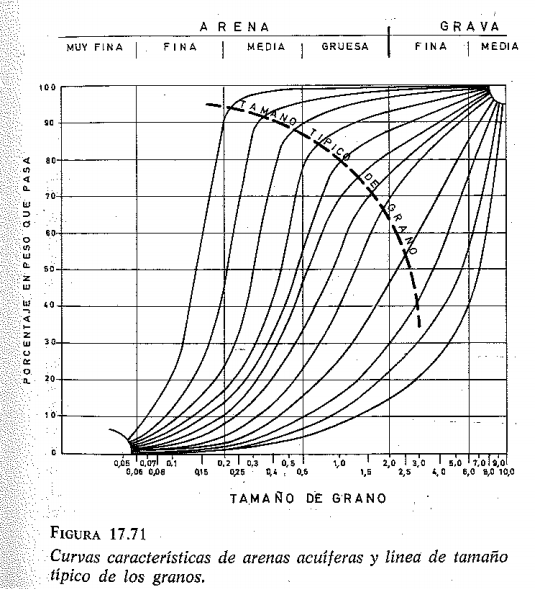 Se toma Cunif de 2,5 y se traza una curva para que lo cumpla, por tanteo.

D60/d10 =2,5
D60 = 0,8
D10= D60/2,5 =